Purdue University Block & Bridle
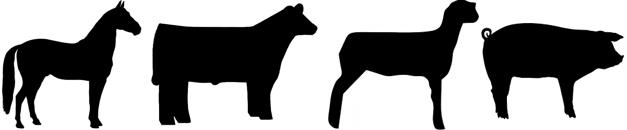 Welcome…
Club T-shirts
National Convention Updates
If you are a new member, please see Jen or Morgan M.
Committee Breakouts and Reports
Break out into your respective committees for 5-10 minutes….
- Hog Show
- Judging Workout
- SpringFest/Ag Week
- Tot’s Day

Have 1 person be prepared to give a 1 minute group update to the club
Add Block & Bridle on Snapchat!
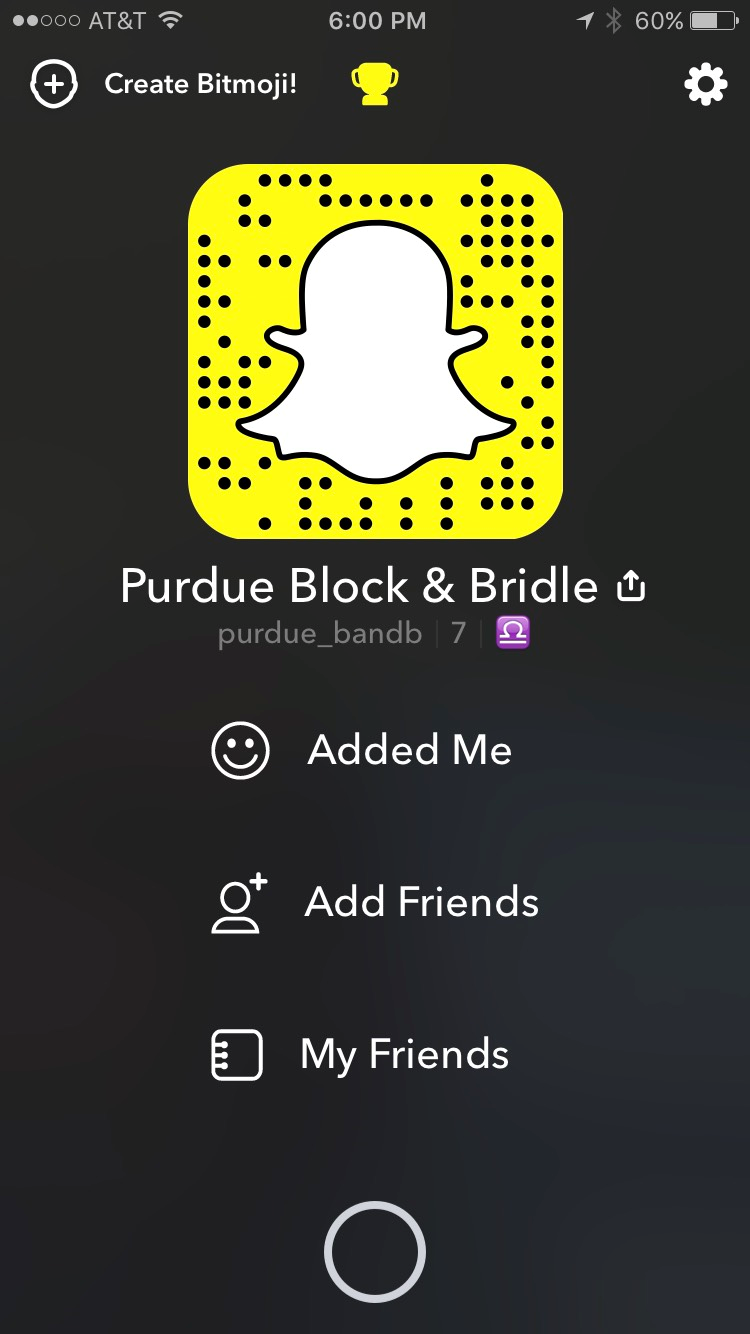 1st Annual Block & Bridle Steer & Sheep Fitting Contest
Thursday March 30 @ ASREC
Teams comprised of 2 advanced and 2 novice members
Animals will be show livestock from Oklahoma Youth Expo
Club Philanthropy Event
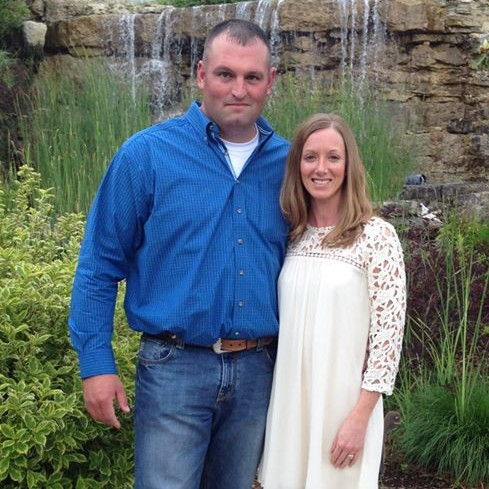 Taking Cancer by the Horns
Purdue Challenge 5K
Saturday April 8
2017 Spring Banquet
Thursday, April 20 @ the Beck Center
6:00PM
Catered meal, club awards, industry speaker
Tonight’s Speaker